The Heaven’s Debates
The USA
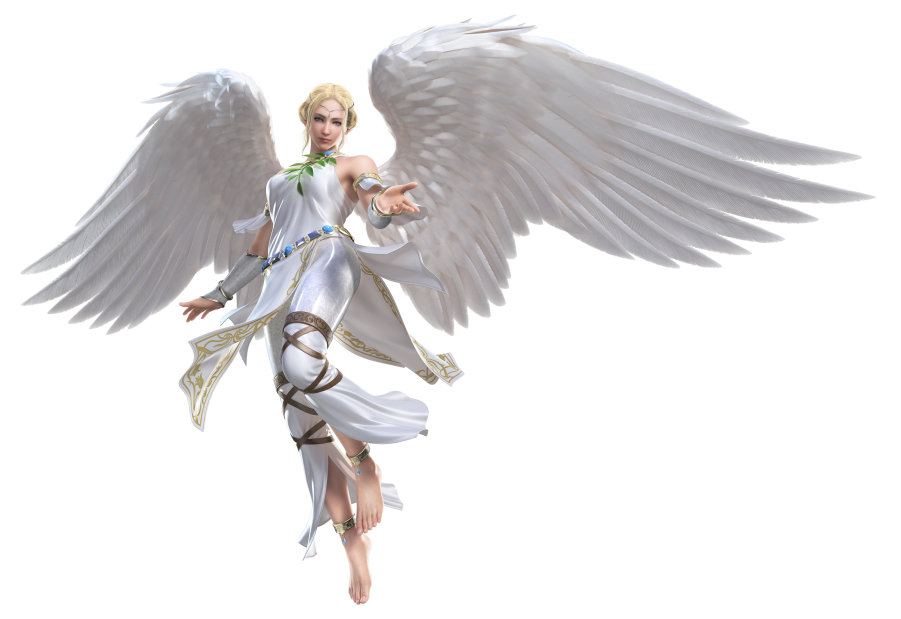 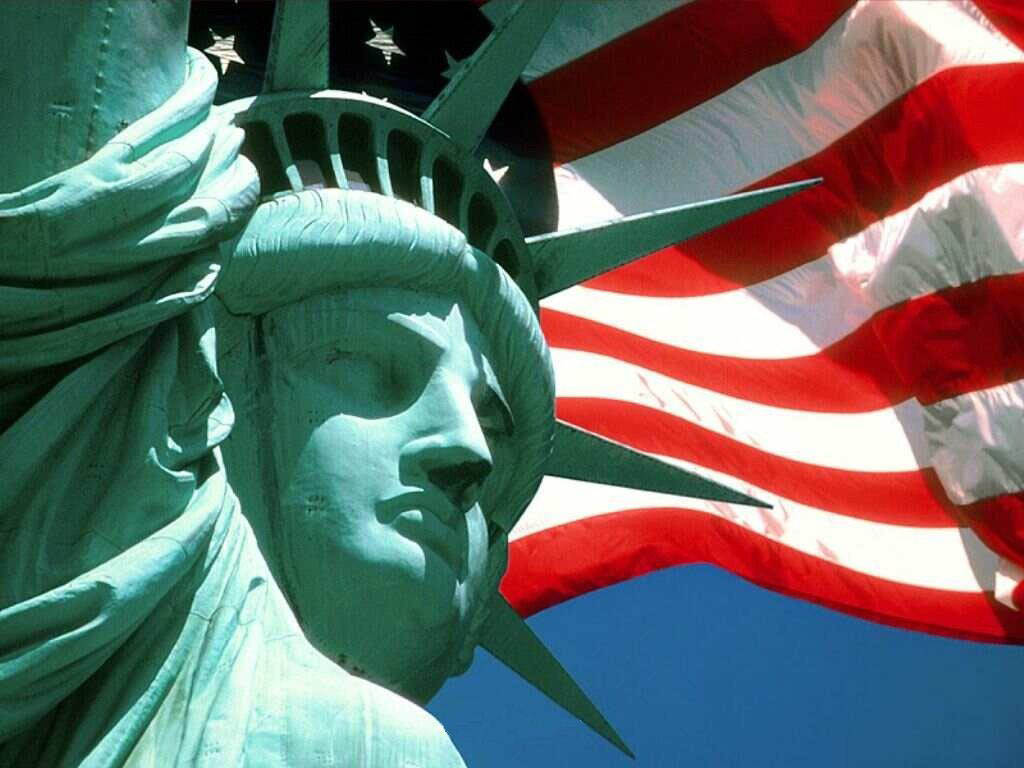 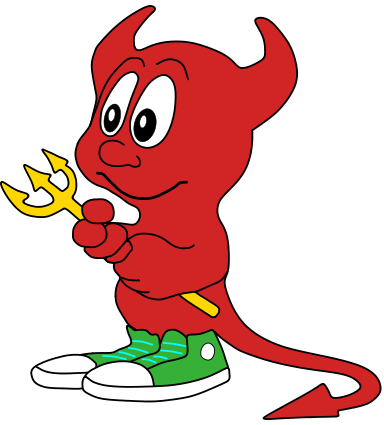 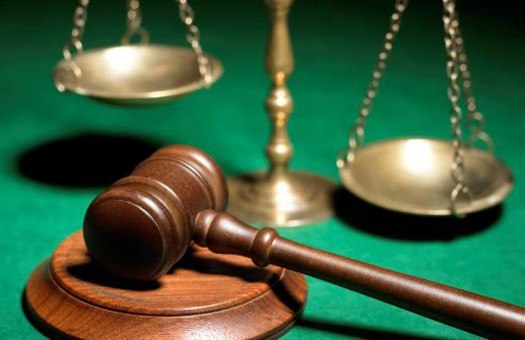 The  Standard   of   living
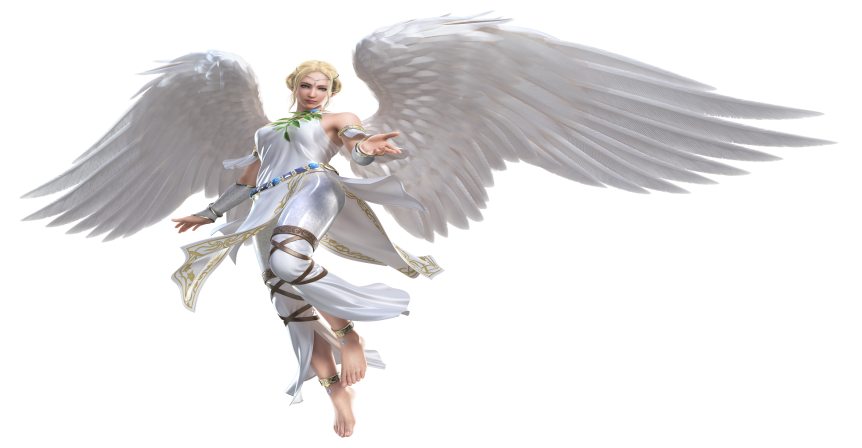 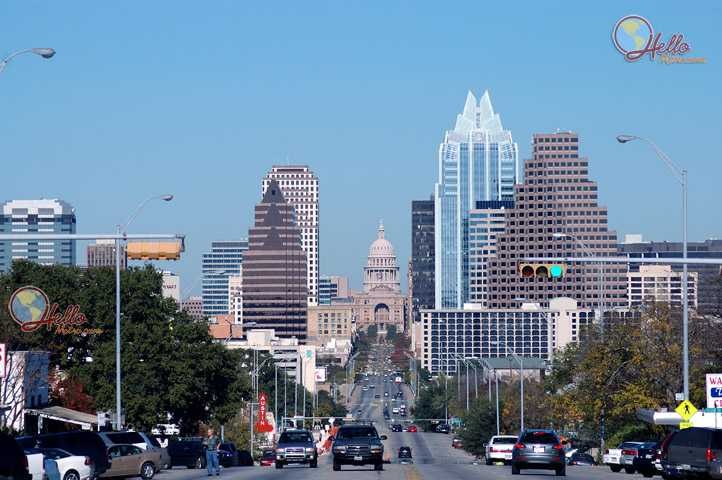 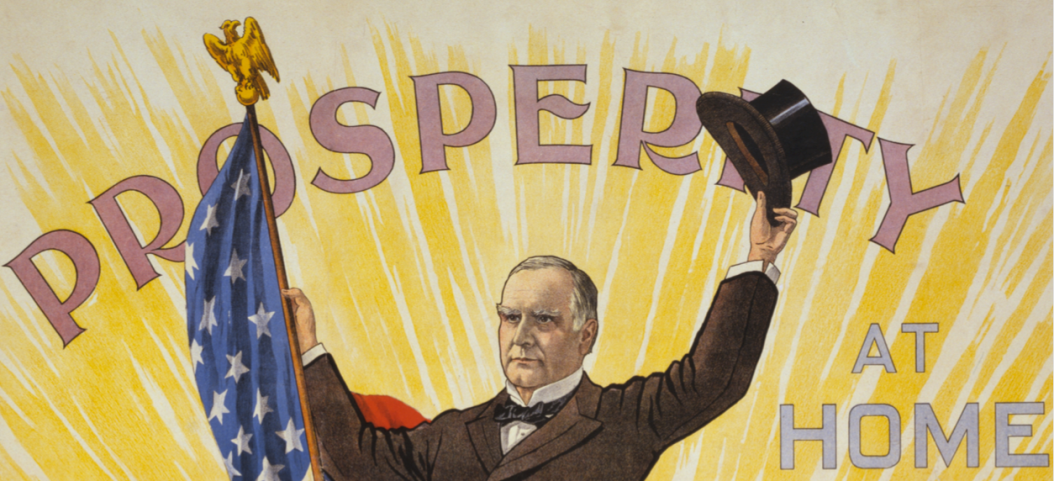 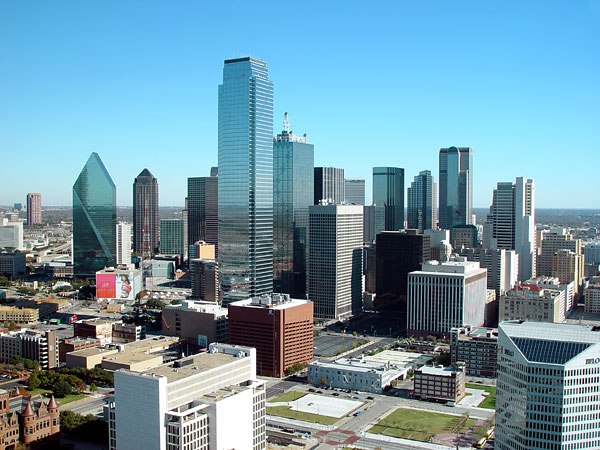 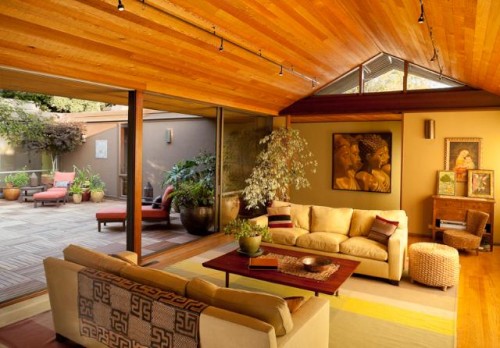 The   Daemonic   reality
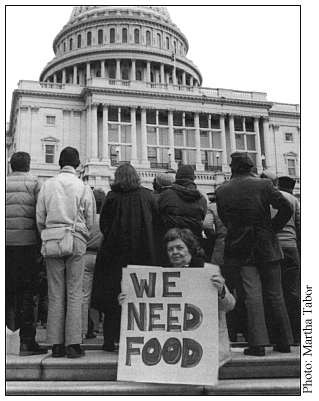 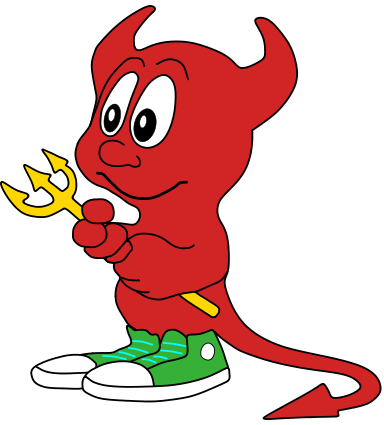 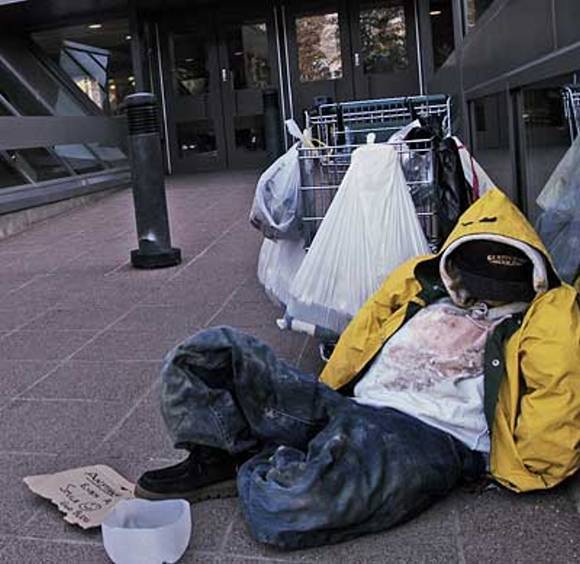 In 2012, 15.1 percent of all people lived 
in poverty.
 The poverty rate in 2012 was 
the highest poverty rate since 1993.
Culture
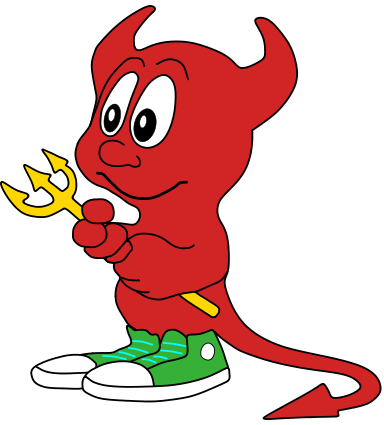 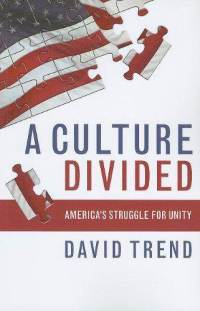 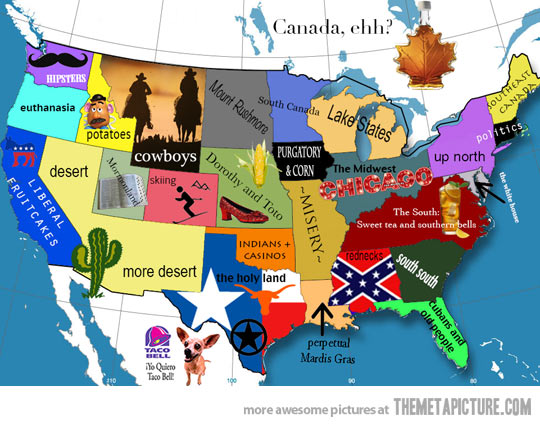 The  Angel’s   version
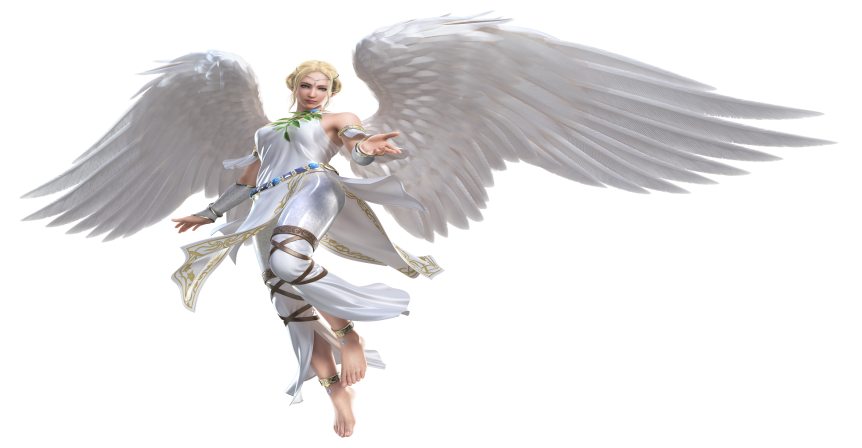 America is the country of different views, different religions, different people and different CULTURES
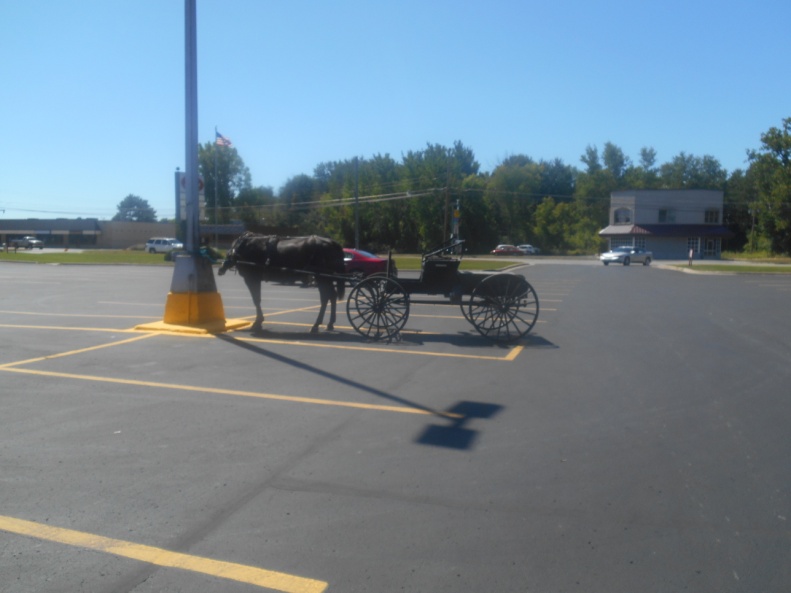 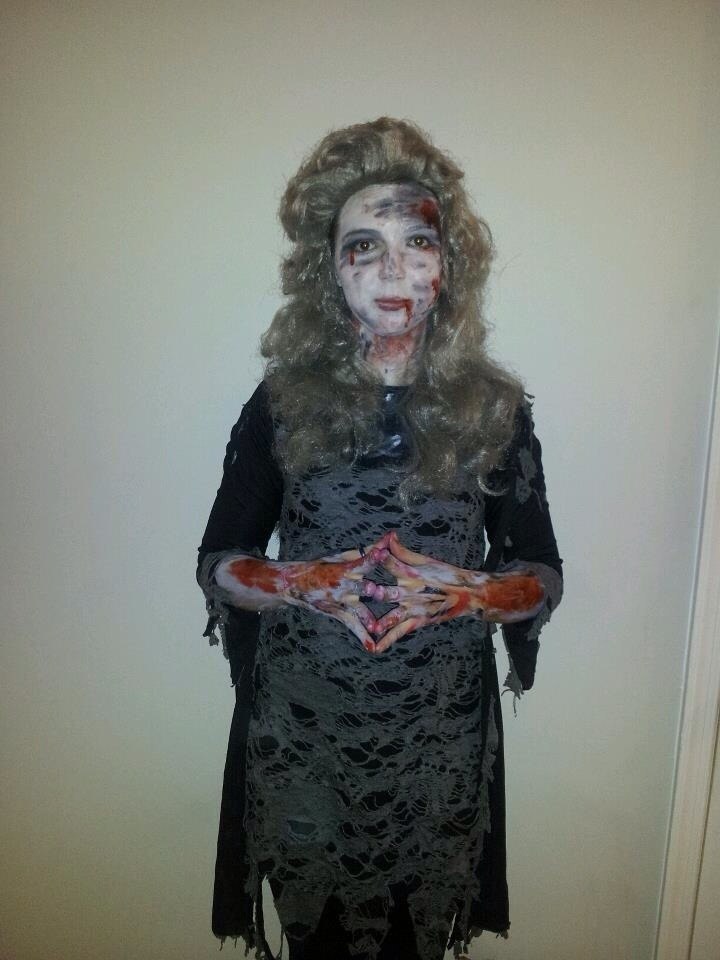 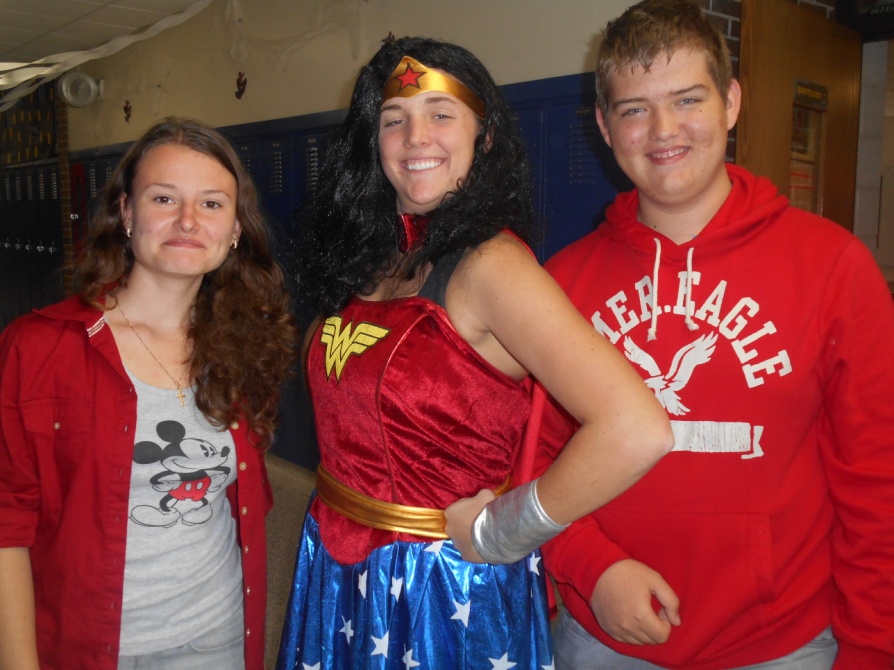 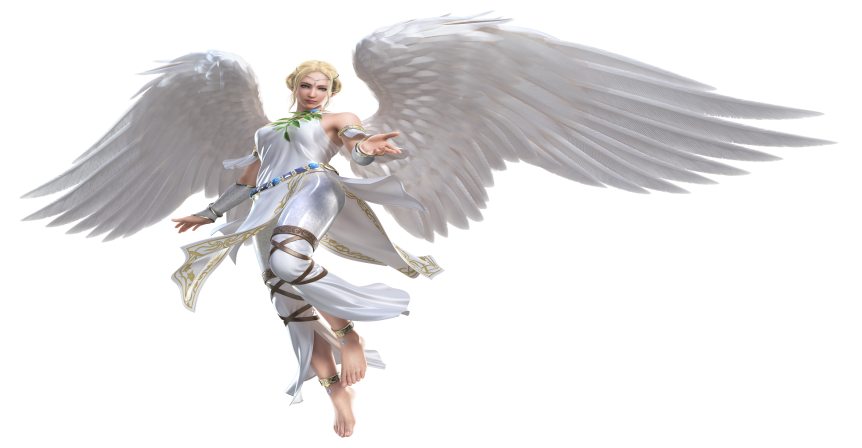 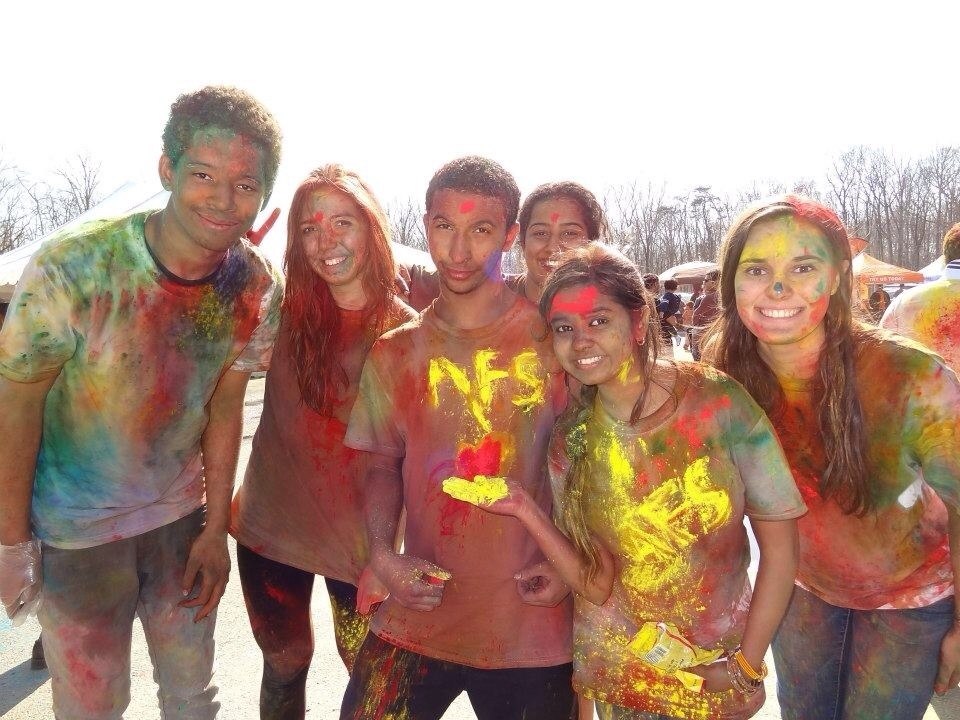 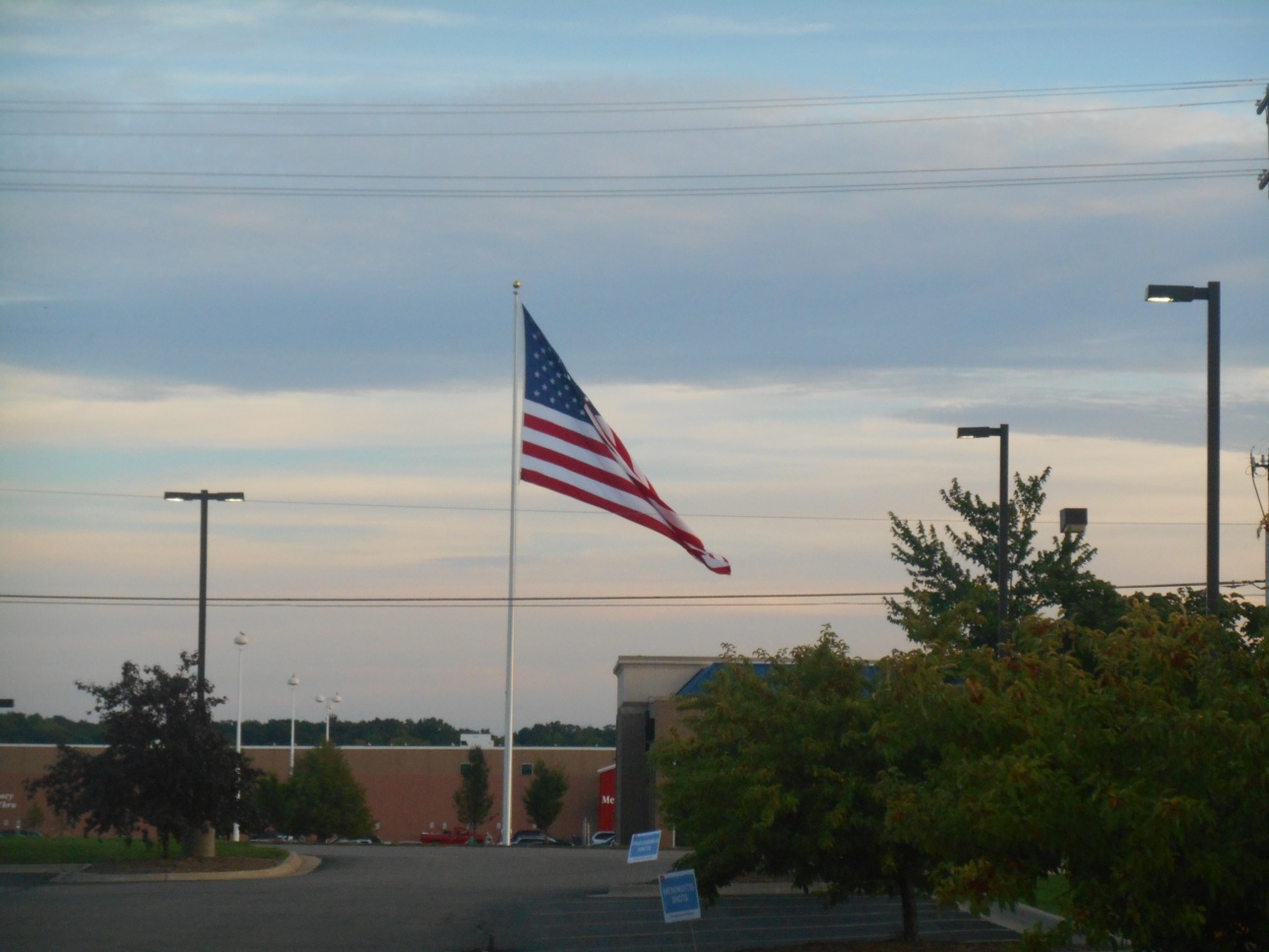 Education
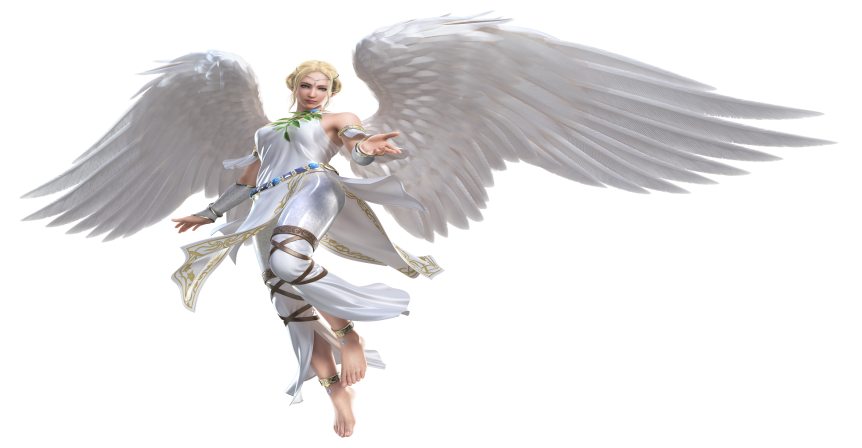 America is the country of abilities
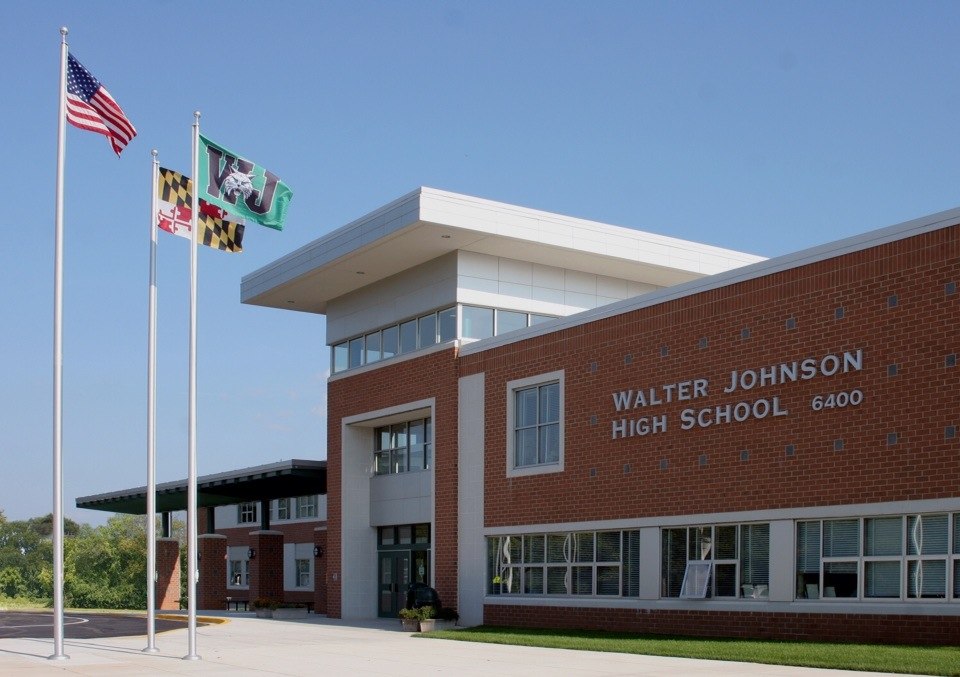 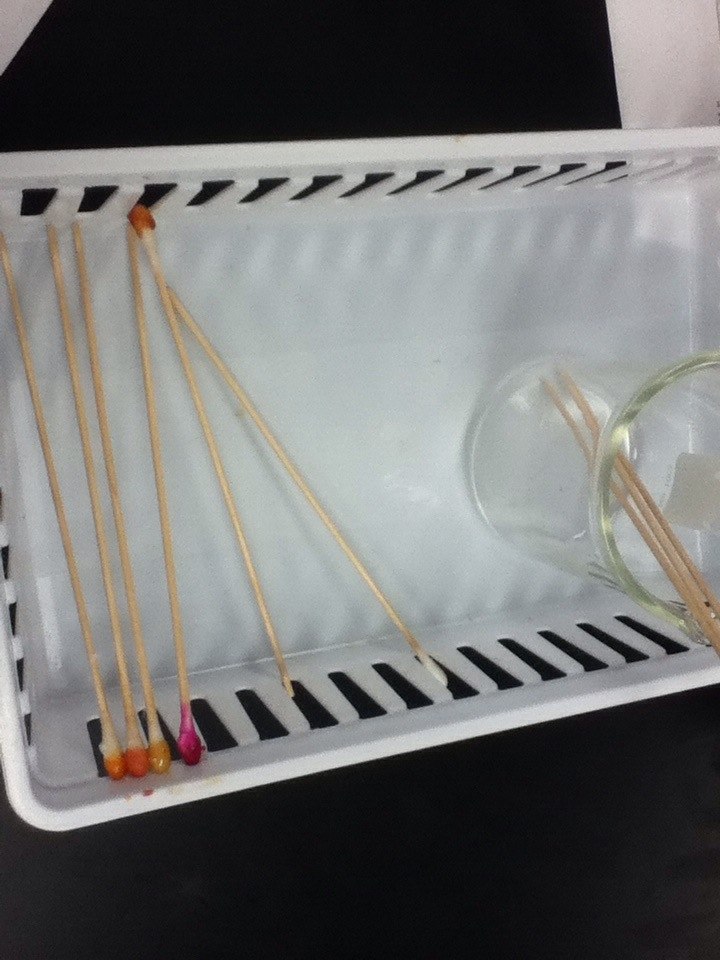 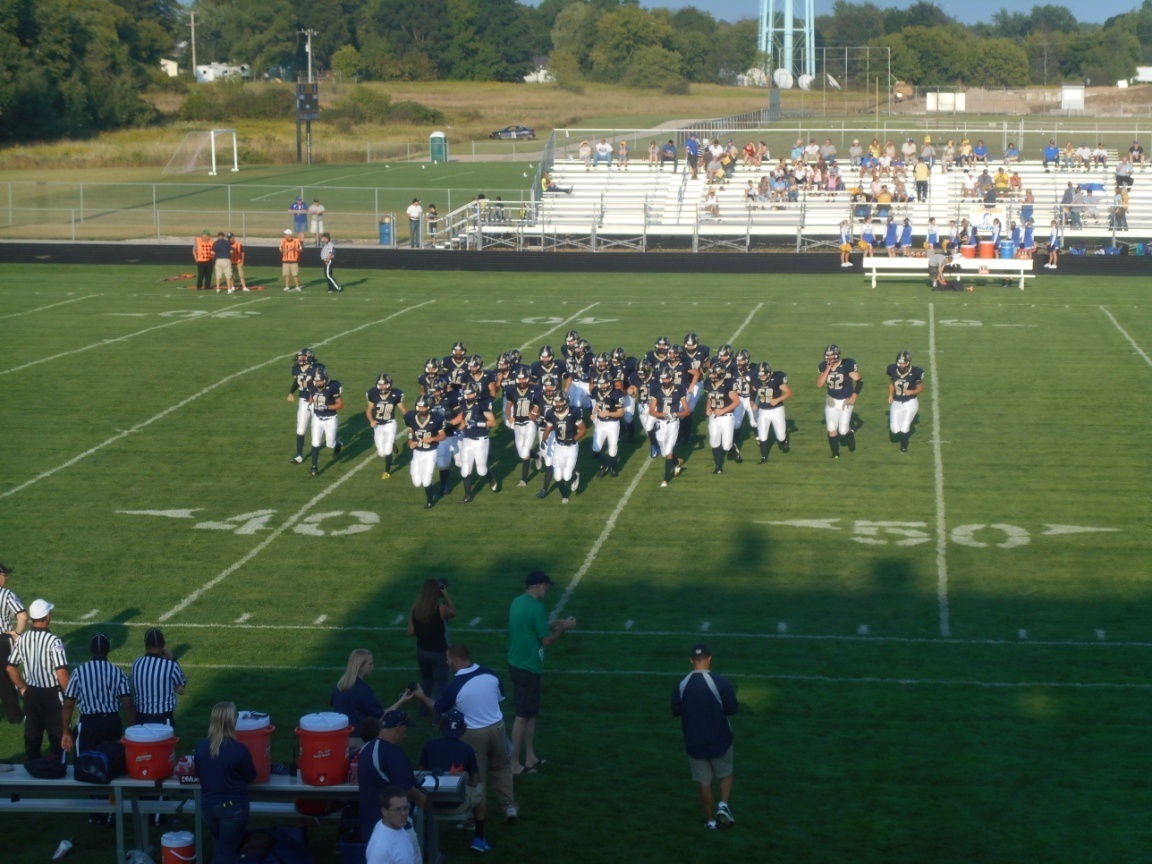 Ha-ha-ha from the hell
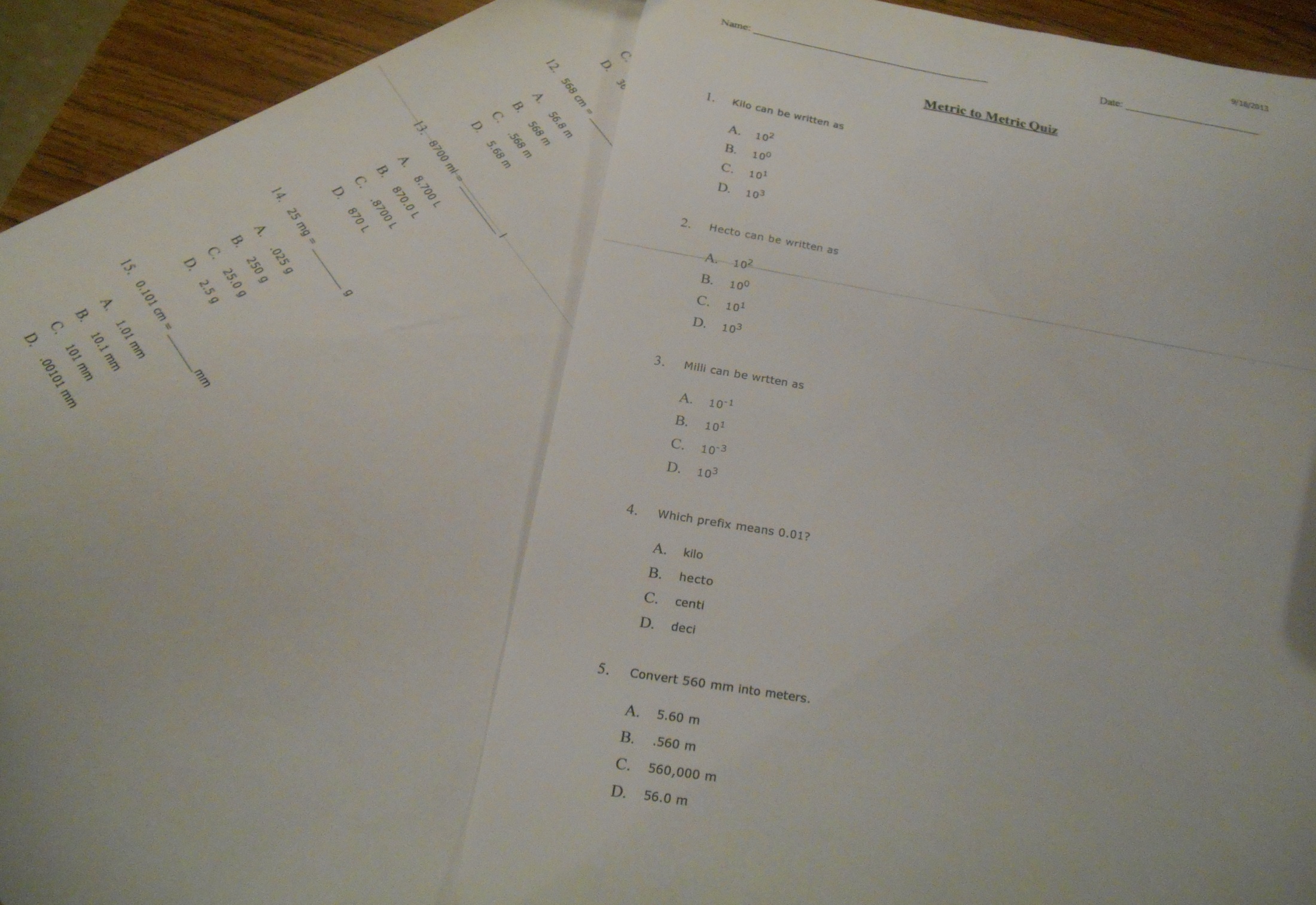 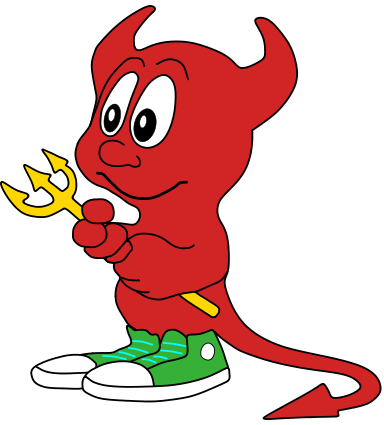 Way of life or humanity
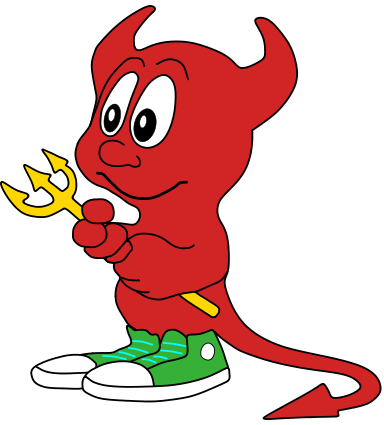 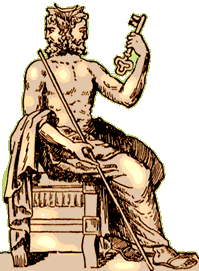 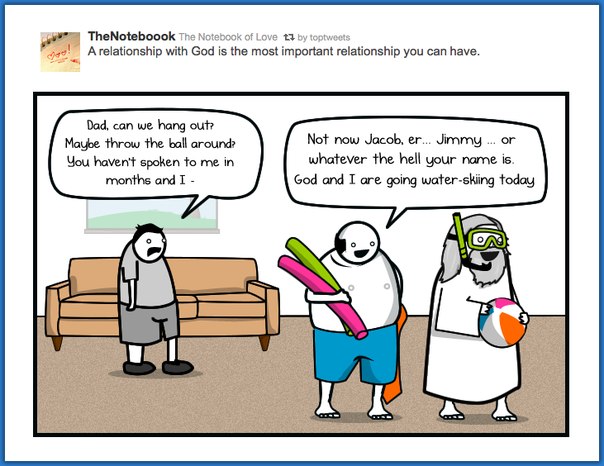 Life is good
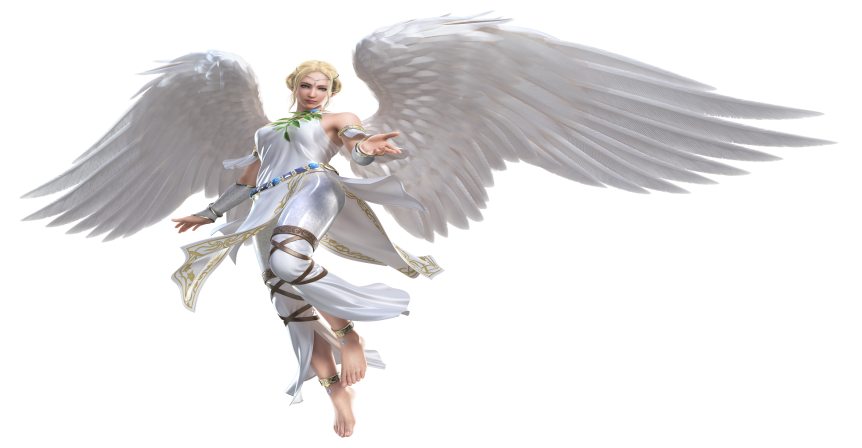 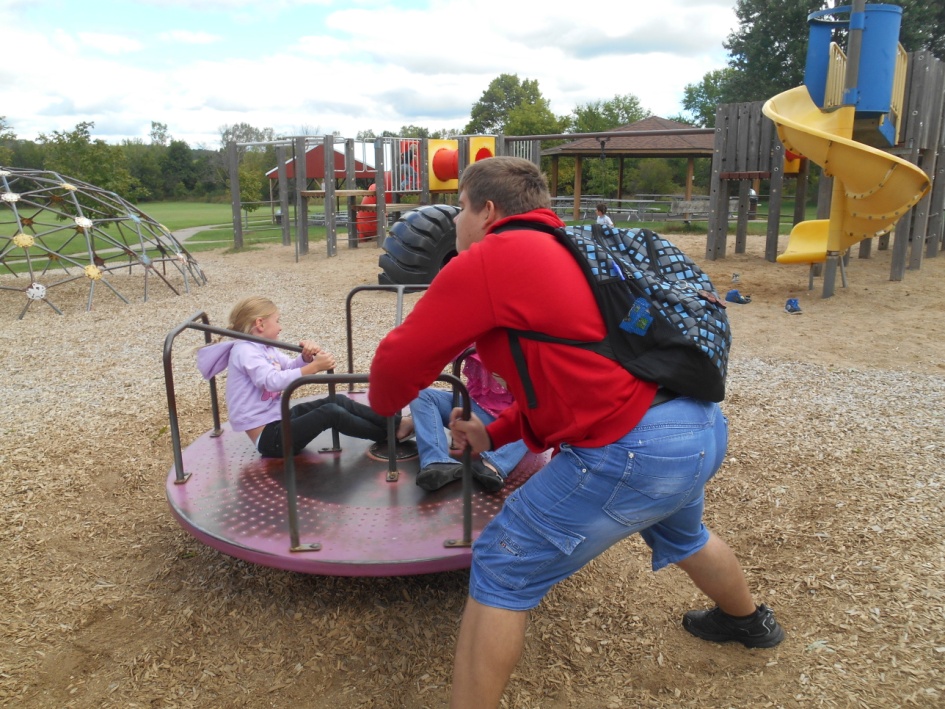 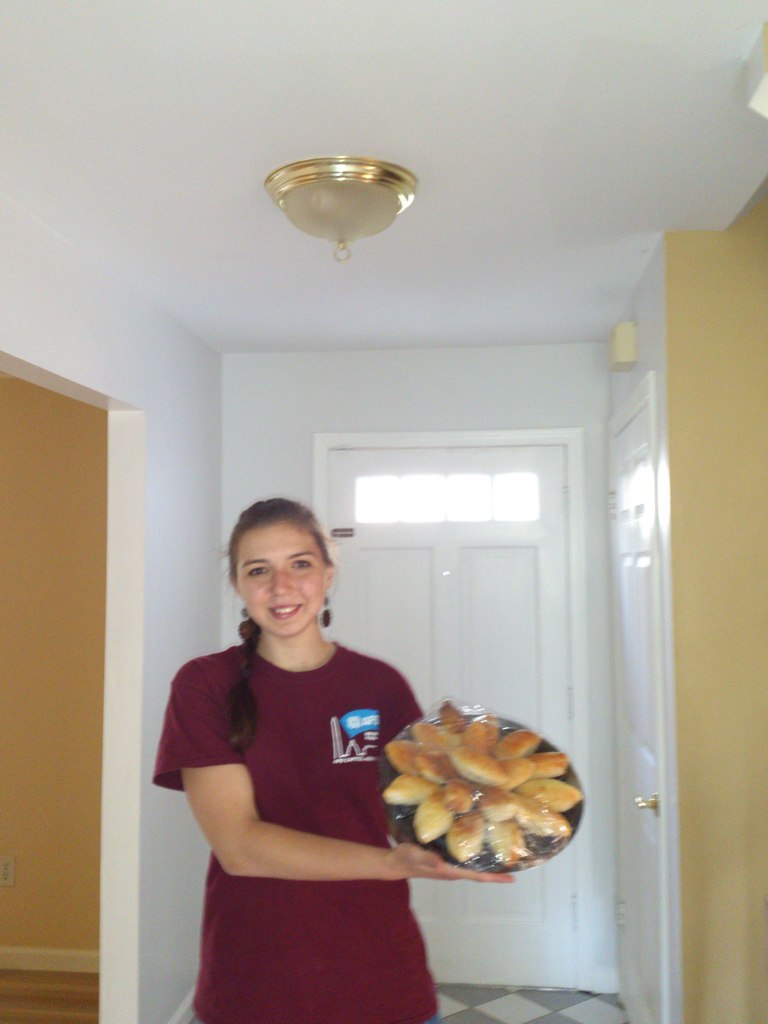 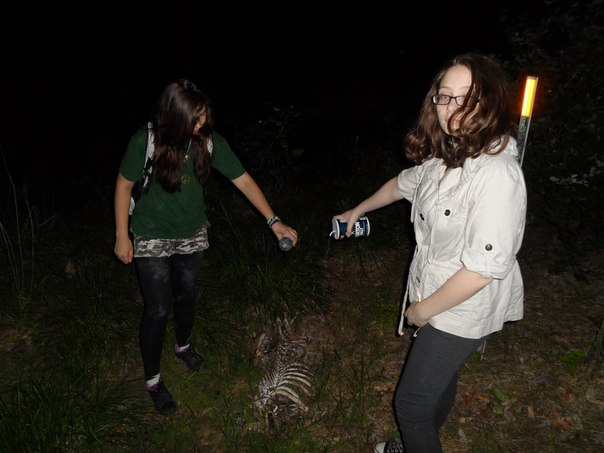 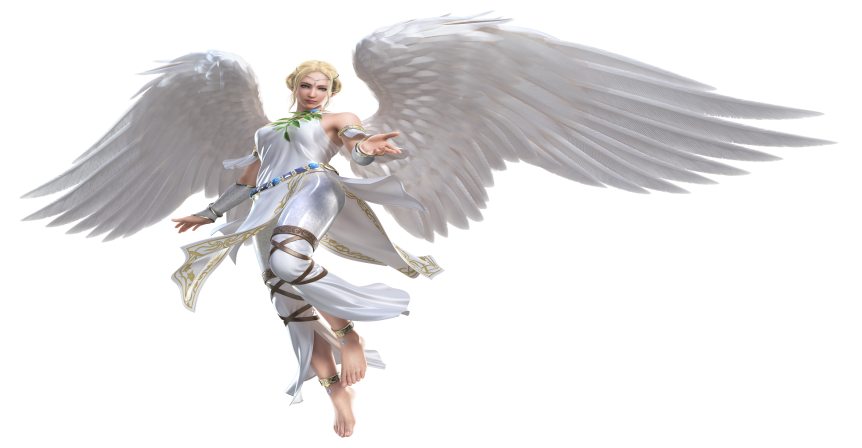 Not Better, not worse, just different
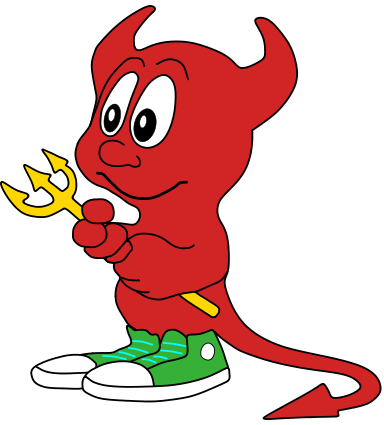 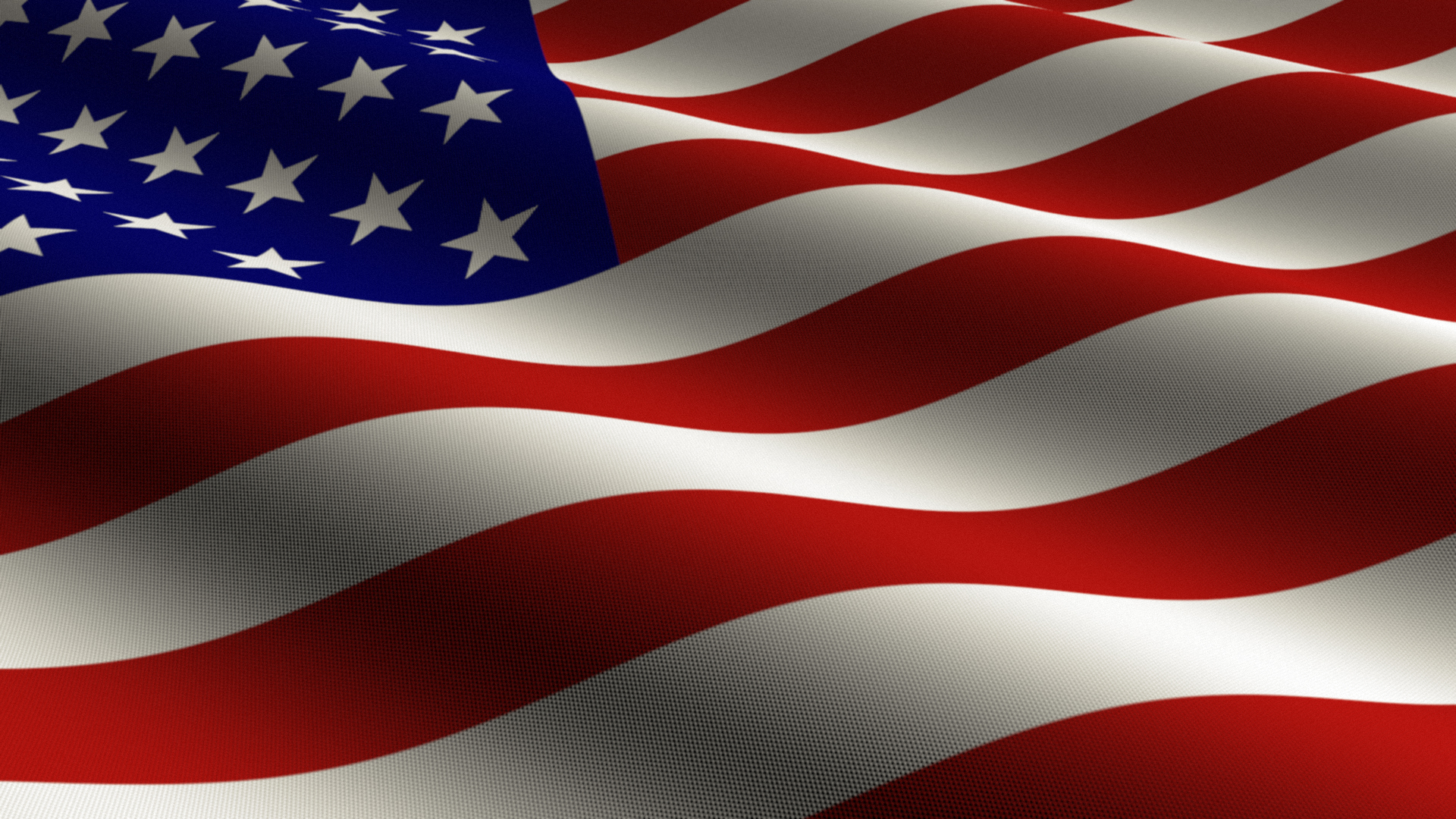 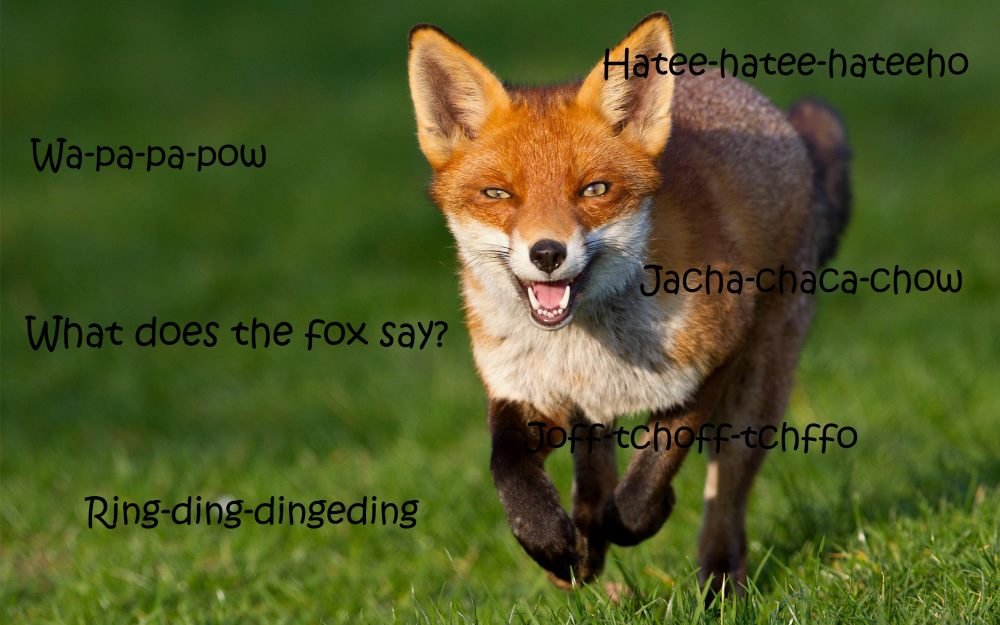 Lili korotkova
Valeriya Nikolaeva
What does the fox say?